CIVICSCHAPTER 4UNDERSTANDING LAWSMODULE 1/2
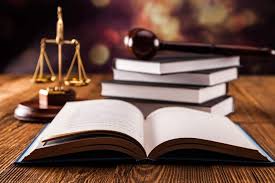 Do Laws Apply to All?
All persons in independent Indian are equal before the law.
The law cannot discriminate between persons on the basis of their religion, caste or gender.
All laws apply equally to all citizens of the country and no one can be above the law.
Any crime or violation of law has a specific punishment.
In ancient India, there were innumerable and overlapping local laws which did not apply equally to all.
The punishment for the same crime varied depending upon their caste background with lower castes being more harshly penalized.
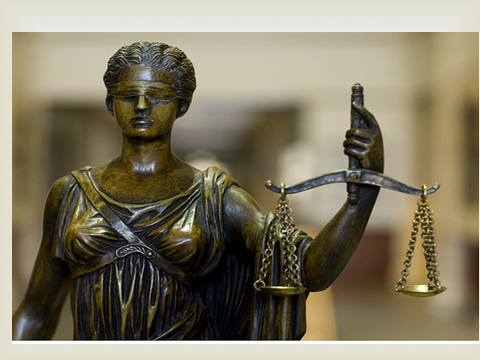 Do Laws Apply to All?
The British colonialists introduced the rule of law in India. The colonial rule was arbitrary.tc in the use of authority
The British law of the Sedition Act of 1870 set a perfect example of the arbitrariness.
Under this Act, a person protesting or criticizing the British government could be arrested without due trial.
Indian nationalists began protesting and criticizing the arbitrary use of authority by the British.
They began fighting for greater equality and wanted to change the idea of law from a set of rules that they were forced to obey, to law as including ideas of justice
Do Laws Apply to All?
By the end of 19th century, the Indian legal profession began emerging and demanded respect in colonial courts.
Indian judges began to play a greater role in making decisions.
With the adoption of the constitution, laws for the country began to the made by the representatives.
When the Indian Constitution came into existence, laws for the country began to be made by our representatives.
The Indian Parliament makes laws for the entire country.
Whenever, people think that a new law is necessary, they propose for it. The Parliament then comes forward and does what is required.
The issue of domestic violence was raised by the people. It was brought to the attention of the Parliament which in due course passed a law ‘The Protection of Women from Domestic Violence Act’ to uproot this issue.

How do new Laws come about-Let us discuss this point in the next Module